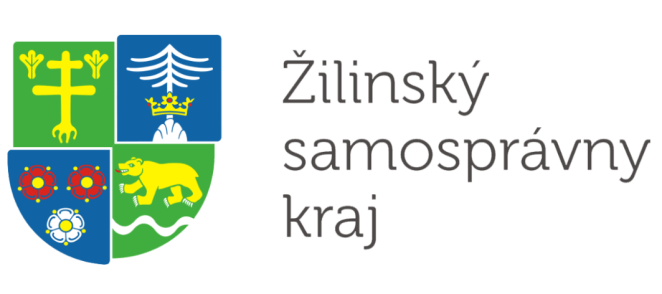 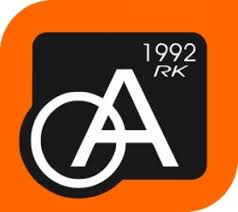 Správa z Praxe
Filip Sirota
Trieda: 4. A   2019/2020
Obsah
Úvod 
Charakteristika
Personálna agenda
Pracovný čas
Pracovné prostredie
Administratívna agenda
Záver 
Zdroje
Trieda: 4. A   2019/2020
Úvod
Svoju odbornú prax som vykonával v jednom z najkrajších miest v Taliansku – v Miláne. 
Na túto prax som sa dostal vďaka programu Erazmus +. 
Pridelený som bol do logistickej firmy CFT lavori speciali srl.
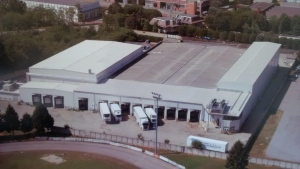 Trieda: 4. A   2019/2020
Charakteristika
Adresa: Via dei Ciclamini 24, 20020 Vanzaghello (MI)
TEL.: 0331-659923
FAX: 0331-309174
Web: www.cftlavorispecialisrl.it
Email: info@cftlavorispecialisrl.it
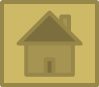 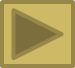 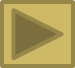 Trieda: 4. A   2019/2020
Táto firma ma štatút spoločnosti s ručením obmedzeným.
C.F.T. Lavori Speciali SRL je spoločnosť založená v roku 2010, ktorá pôsobí v oblasti vnútroštátnej prepravy suchého a teplotne kontrolovaného tovaru.
Spoločnosť sídli vo Vanzaghelle.
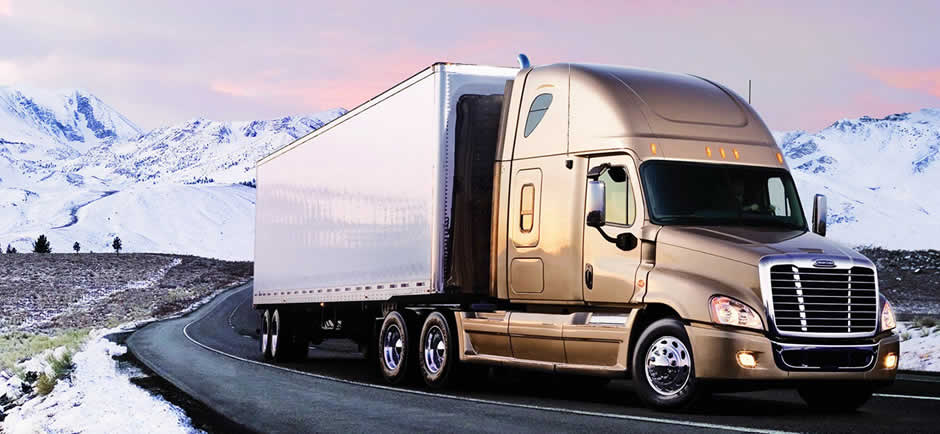 Trieda: 4. A   2019/2020
Rozloha budovy je 1000 m2.
Sú tu administratívne, prevádzkové kancelárie a chladiace miestnosti s kapacitou 45 000 m3.
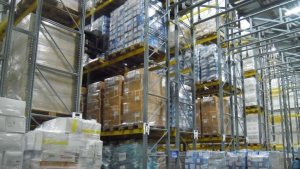 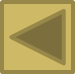 Trieda: 4. A   2019/2020
Spoločnosť neustále rozširuje svoju ponuku s cieľom neustáleho rozvoja.
- príjem, vykládka kontajnerov, skladovanie
- vychystávanie
- colný sklad
- príprava objednávky
- repaletizácia
- označenie krku a / alebo palety
- váženie a balenie paliet
- prepravné a / alebo distribučné služby
- kontrola kvality
- pomoc a technická podpora počas návštev tretích strán, napríklad colných inšpektorov, ASL
- riadenie postupov zneškodňovania.
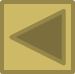 Trieda: 4. A   2019/2020
Personálna agenda
Spoločnosť ponúka 10-12 pracovných miest. 
V kanceláriách je obsadených 5-6 osôb.
Zviyšne osoby sú v skladoch.
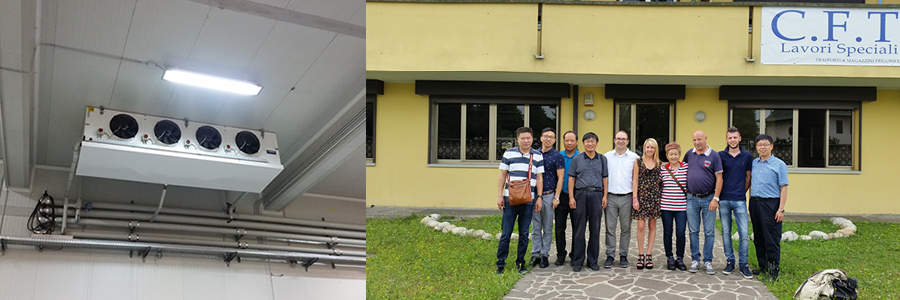 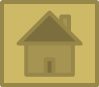 Trieda: 4. A   2019/2020
Pracovný čas
Môj pracovný čas bol od 9-15.
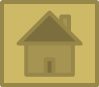 Trieda: 4. A   2019/2020
Pracovné prostredie
Prvé dni keď sme tam prišli nám poukazovali celu firmu a povedali nám dačo o spoločnosť. 

Ďalšie dni nám dali robiť v kancelacií nejake papiere a chodili sme kontrolovať tovar do skladov.

Ine dni keď mali veľa kamiónov a potrebovali ich čo najskôr odbaviť tak ma zavolali aby som im šiel pomôcť s vyložením kamiónov a rozmiestnením paliet do skladov. Keďže spoločnosť skladuje tovar ktorý musí byť stále v chlade tak som chodil s tovarom aj do skladov kde teplota išla k -20 stupňom.
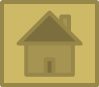 Trieda: 4. A   2019/2020
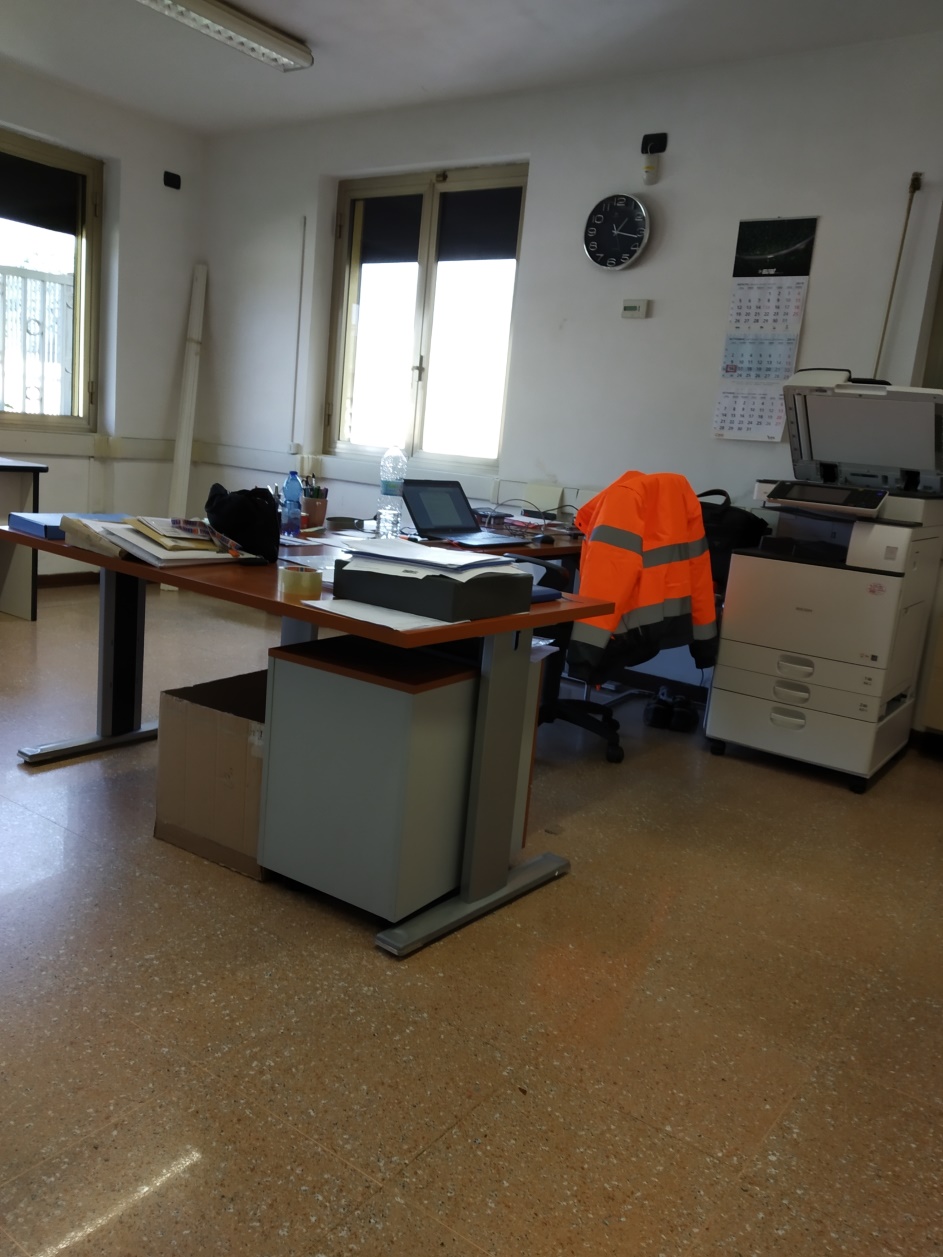 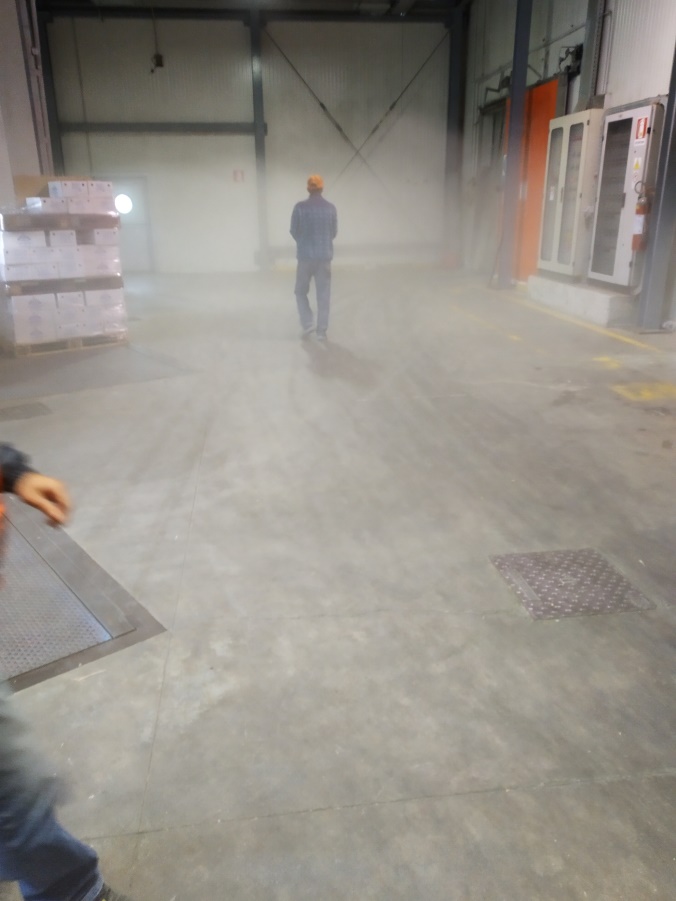 Trieda: 4. A   2019/2020
Administratívna agenda
Sledovateľnosť skladovaného produktu a jeho sledovateľnosť v súlade s predpismi je zaručená sledovaním tokov produktu vo všetkých fázach výrobného procesu, od prevzatia po dodanie, spravovania, pomocou skladového softvéru, informácie poskytované spoločnou platformou:

• číslo palety
• kód položky
• veľkosť
• dátum výroby
• dátum exspirácie
• množstvo balení
• hmotnostné množstvo
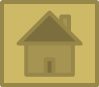 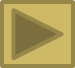 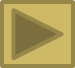 Trieda: 4. A   2019/2020
Počas praxe som sa stretol najčastejšie so skladovou kartou a sprievodným listom.

Skladové karty píšu zamestnanci.
Obsahuje : 
Číslo palety 
Číslo skladu 
Presne polohu palety v sklade
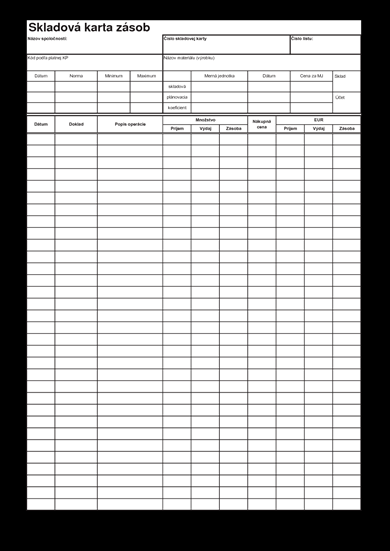 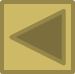 Trieda: 4. A   2019/2020
Sprievodné listy s  týmto druhom som bol menej v kontakte ale mal som príležitosť nahliadnuť do jedného z nich .

Obsahuje:
Informácie o tovare 
O druhu tovaru 
O spoločnosti ktorá prepravuje tovar
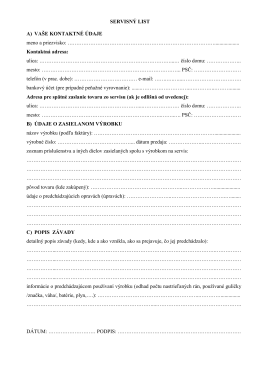 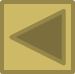 Trieda: 4. A   2019/2020
Záver
Veľkou bariérou bol nie len iný jazyk, ale aj krátka doba praxe.
Mnohý ľudia sa so mnou chceli rozprávať po taliansky len ja som im nič nerozumel a keď som povedal niečo v angličtine tak mi malo kto rozumel. Hlavne u nás vo firme. 

Praxovanie v zahraničí bola pre mňa veľmi dobrá a nápomocná skúsenosť.
Takúto pracú by som chcel aj u nás na Slovenku vyskúšať.
Som rád že som sa mohol takejto stáže zúčastniť.
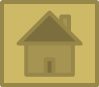 Trieda: 4. A   2019/2020
Zdroje
http://www.cftlavorispecialisrl.it/
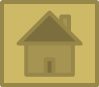 Trieda: 4. A   2019/2020
Ďakujem za pozornosť
Trieda: 4. A   2019/2020